SUMP - Plan für nachhaltige urbane Mobilität
Einführung
2021
Inhalt und Lernziele
Inhalt:
Einführung, SUMP - Plan für nachhaltige urbane Mobilität
Wie kann eine Kommune vorgehen, um erfolgreich in Richtung “Nachhaltige Entwicklung“ voranzukommen?  

Lernziele:
SUMP (Plan für nachhaltige urbane Mobilität) kennen
SUMP (Plan für nachhaltige urbane Mobilität) einordnen
Prozessgestaltung als eigenständige Aufgabe erkennen
Jede Situation ist anders: Das „window of opportunity“ erkennen
Wiederholung: Monitoring und Evaluation für Prozesse und Maßnahmenwirkung
1. Einführung: Mobilität, Verkehr und die EU-27
Die EU ist vor allem eine Freihandels-Union (plus mehr). Brüssel kann Geld verteilen (Bauern, TEN, Fördermittel).

Gleiche Bedingungen für gleiche Produkte. Folgerung: Freier Personen- und Warenverkehr, harmonisiert.

Nun gibt es ganz unterschiedliche Probleme in den 27 Ländern.

In den Städten: „Verkehrs- und Mobilitätsplanung sind in vielen Fällen verbesserungswürdig.“

Brüssel darf eigentlich nichts machen. Was kann man tun?
Vorschläge machen.
Politischer Hintergrund
2009: Aktionsplan urbane Mobilität
Kommission empfiehlt nachhaltige urbane Mobilitätspläne durch Bereitstellung von Informationsmaterial, Unterstützung beim Austausch bewährter Verfahren, Ermittlung von Benchmarks und Förderung von Fortbildungsmaßnahmen für Mobilitätsfachleute. EU-Verkehrsminister unterstützen das (auch Deutschland)!

März 2011: Weißbuch zum Verkehr 
“Fahrplan zu einem einheitlichen europäischen Verkehrsraum – Hin zu einem wettbewerbsorientierten und ressourcenschonenden Verkehrssystem” (KOM(2011) 0144). Das Weißbuch empfiehlt zu prüfen, ob Pläne zur urbanen Mobilität nach nationalen Standards (die auf EU-Leitlinien basieren) für Städte einer bestimmten Größe verpflichtend werden sollen. 
… schlägt weiter eine Prüfung vor, ob Mittel aus den Fonds für regionale Entwicklung und Kohäsion für Städte und Regionen an eine unabhängig validierte Zertifizierung über ein Leistungs- und Nachhaltigkeitsaudit für urbane Mobilität geknüpft werden sollten.
Forschungsinformationssystem
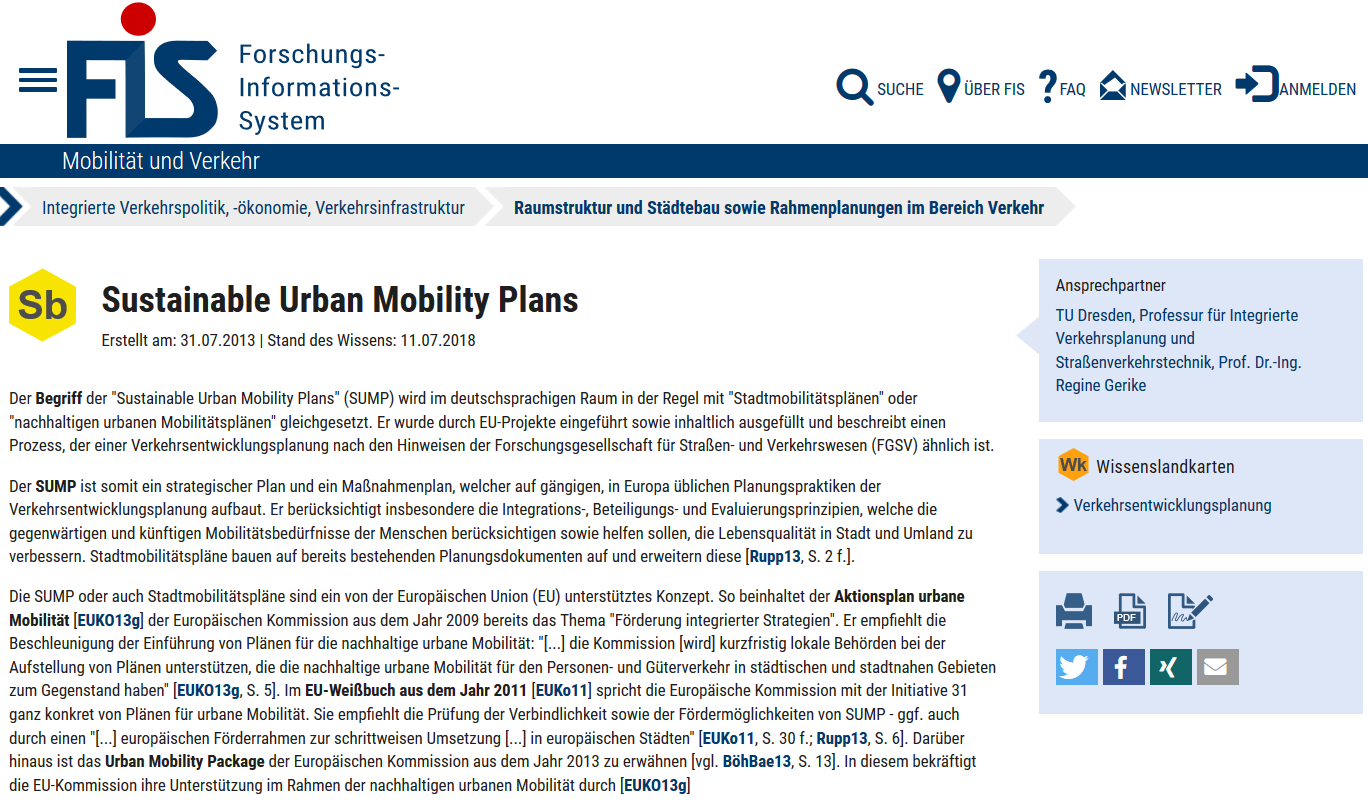 Quelle: www.forschungsinformationssystem.de/servlet/is/413714/ (Abruf: 23.11.2020)
SUMP - Plan für nachhaltige urbane Mobilität
Unter der Bezeichnung SUMP
unterstützt die EU-Kommission die Bemühungen aller anderen Akteure,
„Städte für Menschen“ zu gestalten anstatt wie früher „Städte für Autos“.



Infos unter 
www.eltis.org/mobility-plans
oder unter 
https://ec.europa.eu/transport/themes/urban/news/2019-10-02-new-guidelines-sump_en
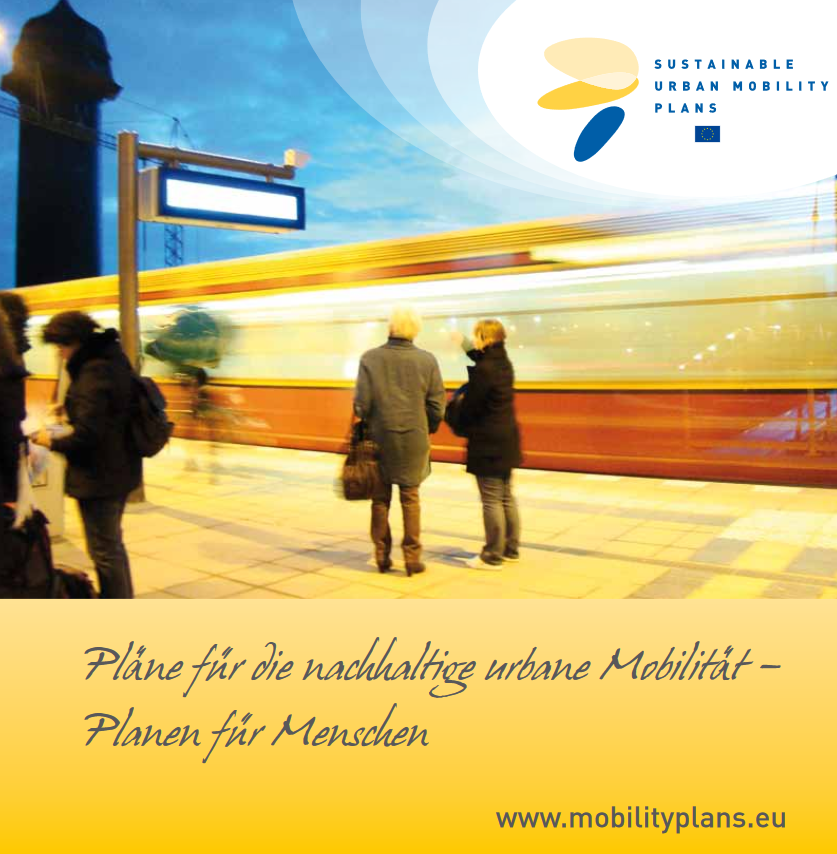 SUMP – Guidelines Version 2.0 vom Oktober 2019
… The new Sustainable Urban Mobility Planning (SUMP) guidelines were unveiled at the CIVITAS Conference in Graz, Austria. 
… The Guidelines follow of an intense one-year stakeholder consultation process, including the cities, CIVITAS SUMP Projects, ELTIS and leading mobility researches. It has been validated in close cooperation with the SUMP community: by involving several major city networks, special care was taken to include feedback from all types of cities and regions.
… The Guidelines are available on Eltis – the urban mobility observatory, which has a been updated for the occasion and serve as a reference document for urban transport and mobility practitioners involved in the development and implementation of Sustainable Urban Mobility Plans (SUMPs).
… The best plans are awarded with the annual SUMP award. Nominations for the award are open until 31 October. 
Quelle: https://ec.europa.eu/transport/themes/urban/news/2019-10-02-new-guidelines-sump_en (Abruf: 23.11.2020)

Die Landeshauptstadt Dresden war 2014 und 2018 Preisträgerin …
SUMP 2.0
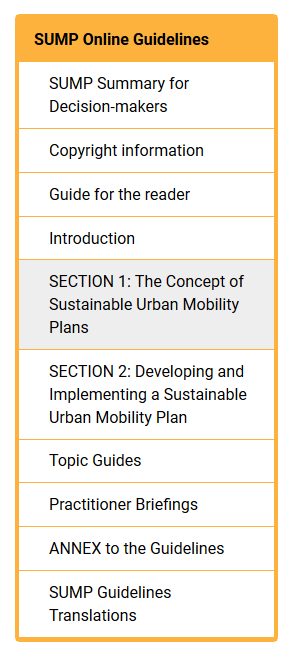 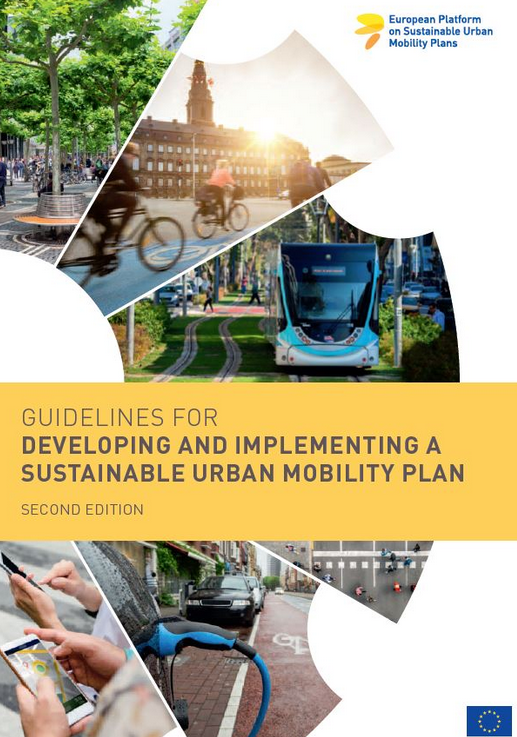 Quelle:
https://www.eltis.org/mobility-plans/guidelines-developing-and-implementing-sustainable-urban-mobility-plan-2nd-edition
http://www.rupprecht-consult.eu/uploads/tx_rupprecht/SUMP_Guidelines_2019_mediumres.pdf  
(Abruf: 23.11.2020)
SUMP - Plan für nachhaltige urbane Mobilität
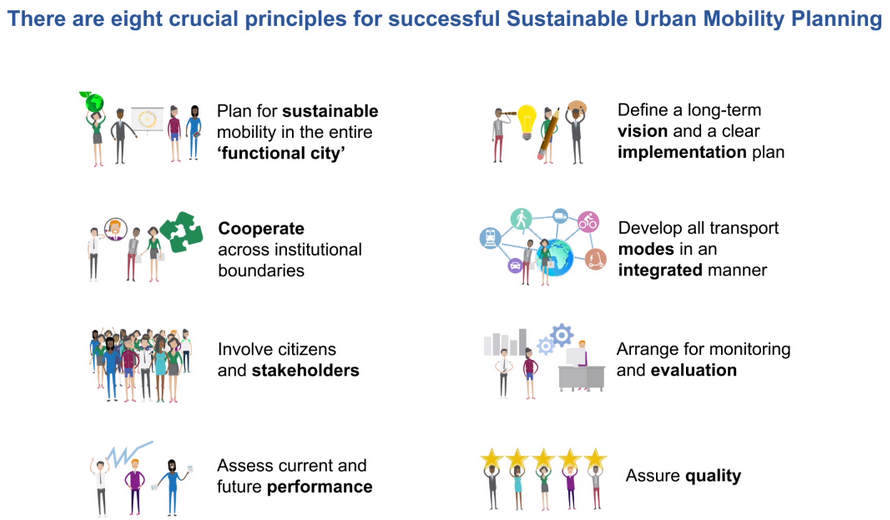 Quelle: https://www.eltis.org/mobility-plans/sump-concept (Abruf: 23.11.2020)
SUMP Planungszyklus
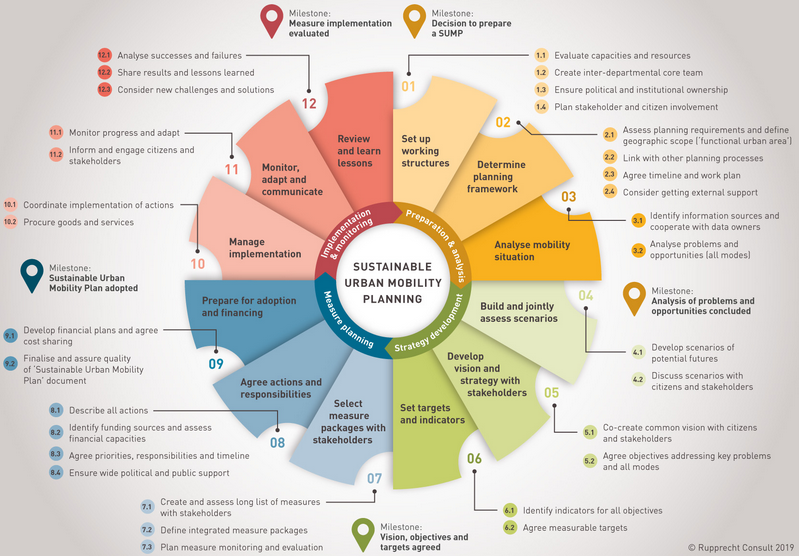 SUMP Planungszyklus
Ein SUMP Planungszyklus
darf eigentlich machen, was die Kommune will: Sie setzen sich Ihre eigenen Ziele
darf klein oder groß sein, darf kurz- oder längerfristig gestaltet werden
darf wenige oder viele Akteure einbinden
ist ganz auf die jeweilige Situation einstellbar

ABER: Alle SUMP-Konzepte
müssen zyklisch angelegt sein: Immer an die nächste Runde denken
müssen mindestens ein Ziel klar (quantitativ) formulieren
müssen mindestens eine Messgröße, einen Indikator dafür verwenden
müssen die Situation VORHER und NACHHER messen
müssen Lehren bzw. Folgerungen daraus (für die nächste Runde) ziehen
SUMP - Nutzen
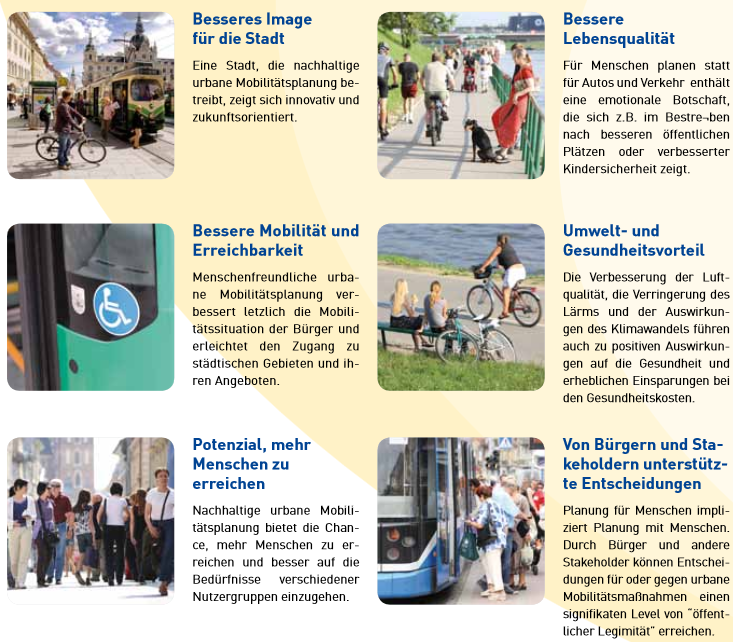 Quelle: SUMP-Broschüre: Pläne für die nachhaltige urbane Mobilität – Planen für Menschen. Rupprecht Consult 2011 www.rupprecht-consult.eu/uploads/tx_rupprecht/sump_brochure_de_final_webversion.pdf (Abruf: 23.11.2020)
SUMP in der Praxis
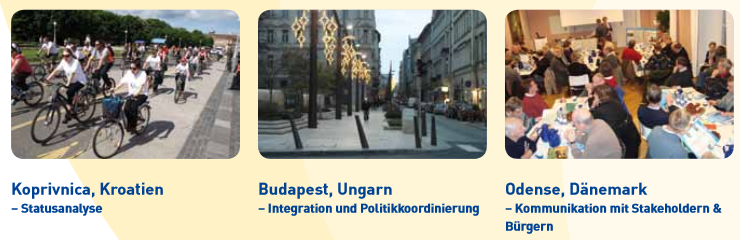 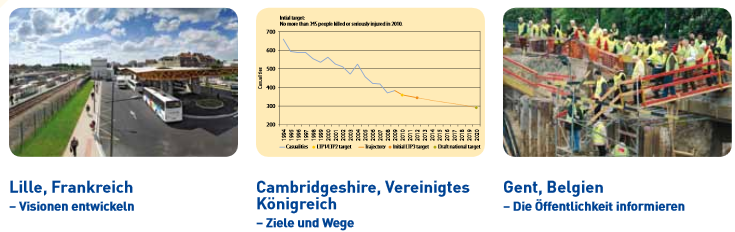 Quelle: SUMP-Broschüre: Pläne für die nachhaltige urbane Mobilität – Planen für Menschen. Rupprecht Consult 2011www.rupprecht-consult.eu/uploads/tx_rupprecht/sump_brochure_de_final_webversion.pdf (Abruf: 23.11.2020)
Wie kann es jetzt weitergehen?
In Deutschland gibt es einen Bundesverkehrswegeplan.
In Deutschland gibt es Landesverkehrspläne.
In Deutschland dürfen die Kommunen einen Verkehrsentwicklungsplan machen.

Was würden Sie vorschlagen für Ihre Kommune?

Sie werden sehr schnell Verantwortung tragen dürfen und müssen!


Naja, erst einmal muss man sehen, wo gerade in welcher Kommune der Schuh drückt!
Dresden: VEP 2025plus
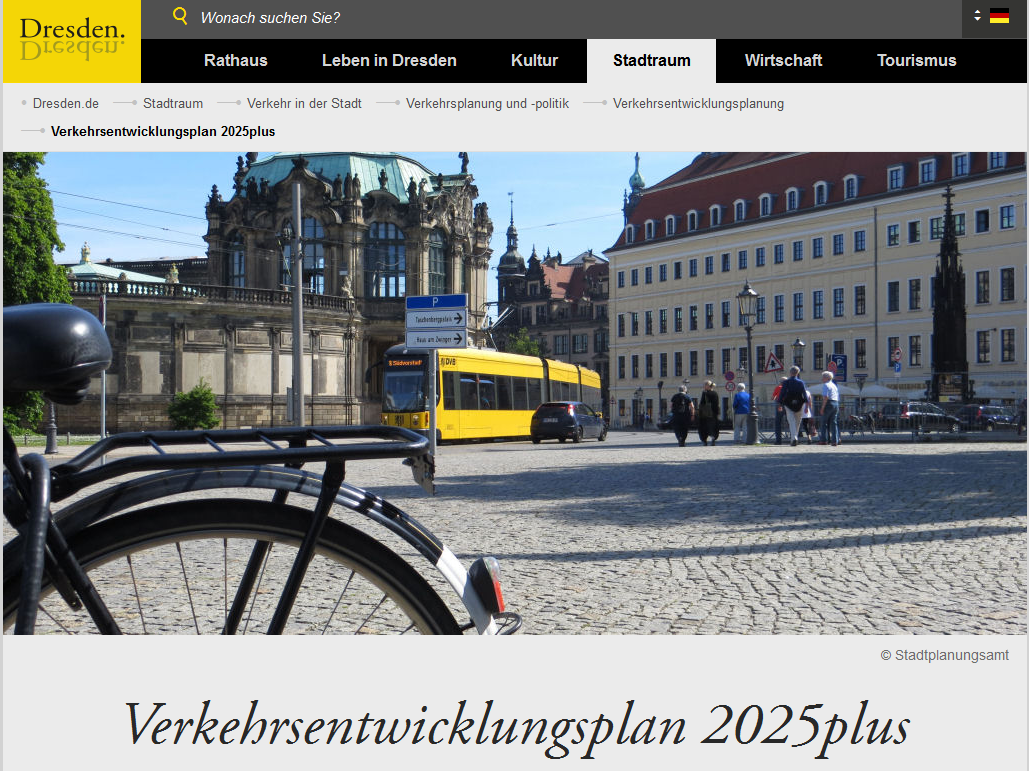 Quelle: https://www.dresden.de/de/stadtraum/verkehr/verkehrsplanung/verkehrsentwicklungsplanung/010_Verkehrsentwicklungsplan_2025.php   (Abruf: 23.11.2020)
Dresden: VEP 2025plus – auf www.dresden.de
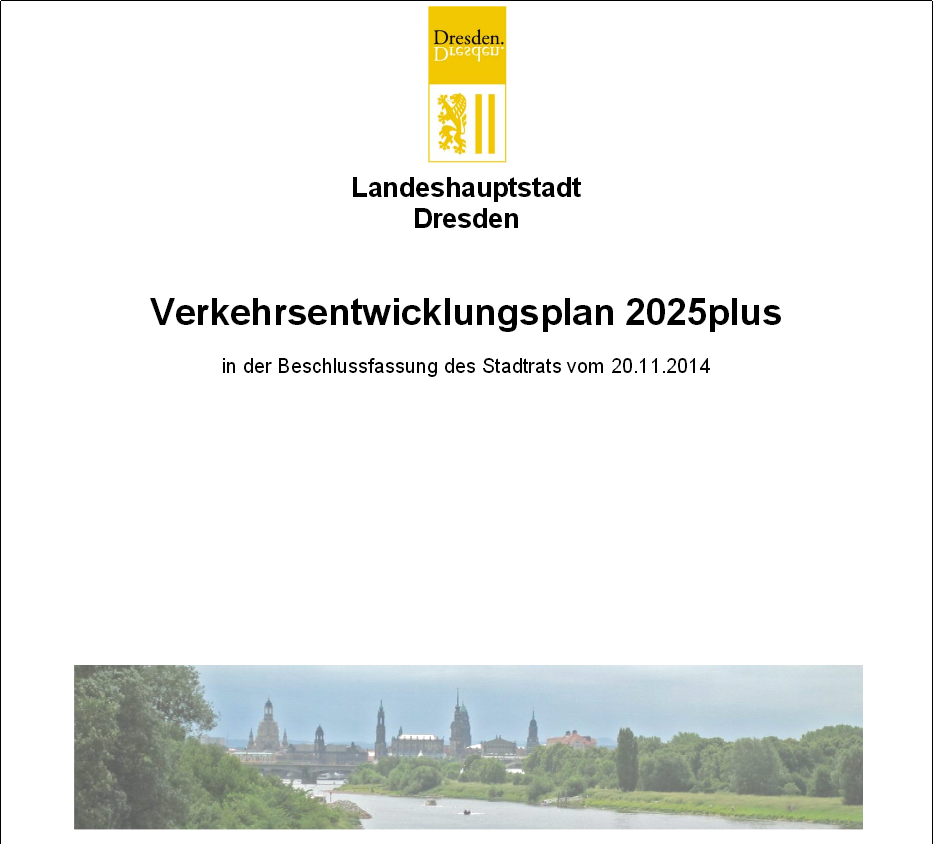 Quelle: Landeshauptstadt Dresden: Verkehrsentwicklungsplan 2025plus in der Beschlussfassung des Stadtrates vom 20.11.2014, Textteil, www.dresden.de/de/stadtraum/verkehr/verkehrsplanung/verkehrsentwicklungsplanung/svep/VEP_RT__18_Beschluss_-_Text_Anlagen.pdf (Abruf: 23.11.2020)
Erster Evaluationsbericht VEP 2025plus in Dresden
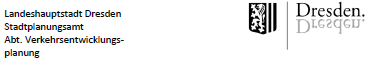 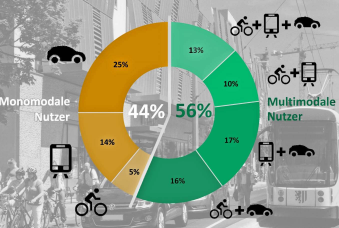 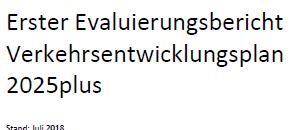 Quelle: https://www.dresden.de/media/pdf/stadtplanung/verkehr/VEP_Evaluierung_1_Bericht.pdf (Abruf: 23.11.2020)
Erster Evaluationsbericht VEP 2025plus in Dresden
Quantitative Größen evaluieren …
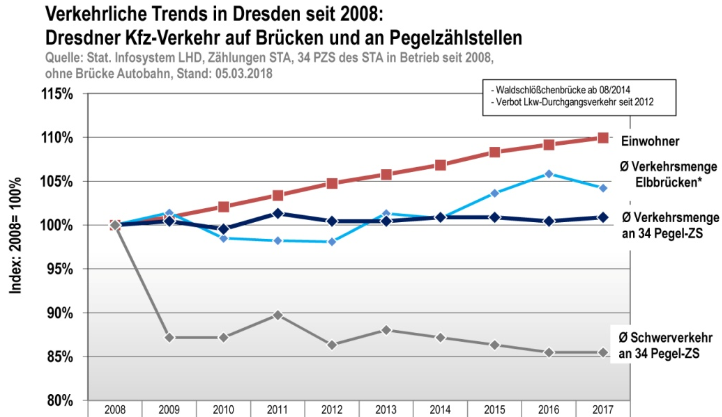 Quelle: https://www.dresden.de/media/pdf/stadtplanung/verkehr/VEP_Evaluierung_1_Bericht.pdf (Abruf: 23.11.2020)
Fazit: SUMP
Es gibt Verfahren, die müssen Sie einsetzen (UVP, SUP, …).
Es gibt Verfahren, die können Sie einsetzen (VEP, SUMP).
SUMP (bzw. VEP) ist anders: Sie können Inhalt und Vorgehen (fast) frei bestimmen.
Sie brauchen nur: Mindestens ein formuliertes Ziel, mindestens einen Indikator, M&E.
Und Sie müssen in Zyklen denken: Immer die nächste Runde mitdenken.
Denn dort kann man die gemachten Erfahrungen verwenden: deshalb M&E.
Dieser Planungsansatz eignet sich für (fast) jedes Problem in Kommunen.
Die EU wird irgendwann fordern, dass Sie das (oder Ähnliches) haben.

Viel Erfolg!
2. Wie kann eine Kommune vorgehen, um erfolgreich in Richtung „Nachhaltige Entwicklung“ voranzukommen?
Jede Stadt ist anders! Genau das war ja die Leitlinie für die SUMP-Entwicklung.
Über die Jahre wurde beobachtet, dass in manchen Ländern und in manchen Kommunen große Fortschritte auf dem Weg der Nachhaltigen Entwicklung zu beobachten waren.
In anderen Ländern oder Kommunen waren dagegen Stagnation oder Rückschritte zu beobachten.
Also stellte sich die Frage,  warum das so ist. Forschungsaufgabe.
Das Forschungsnetzwerk der EU „ERA-Net“ widmete sich diesen Fragen:
Nachhaltige Verkehrsentwicklung: WAS müssen die Kommunen tun? 
Und: WIE müssen sie es tun?
Quelle dazu: Vortrag bei den Verkehrswissenschaftlichen Tagen Dresden 2016(abrufbar unter https://tu-dresden.de/bu/verkehr/ivs/voeko/die-professur/team/ub)
Lehrstuhlforschung: Step By Step
Step By StepStepping Stones Program
NL, SE, PL, UK, DE
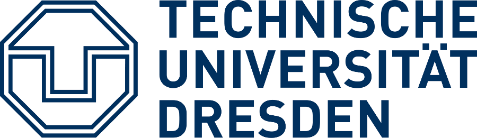 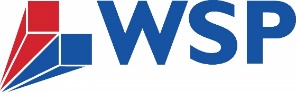 IBDiM: Road and Bridge Research Institute (Poland)
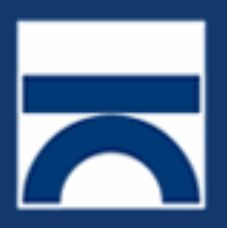 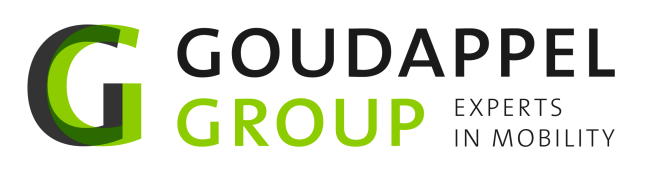 Step By Step im ERA-NET TRANSPORT Netzwerk
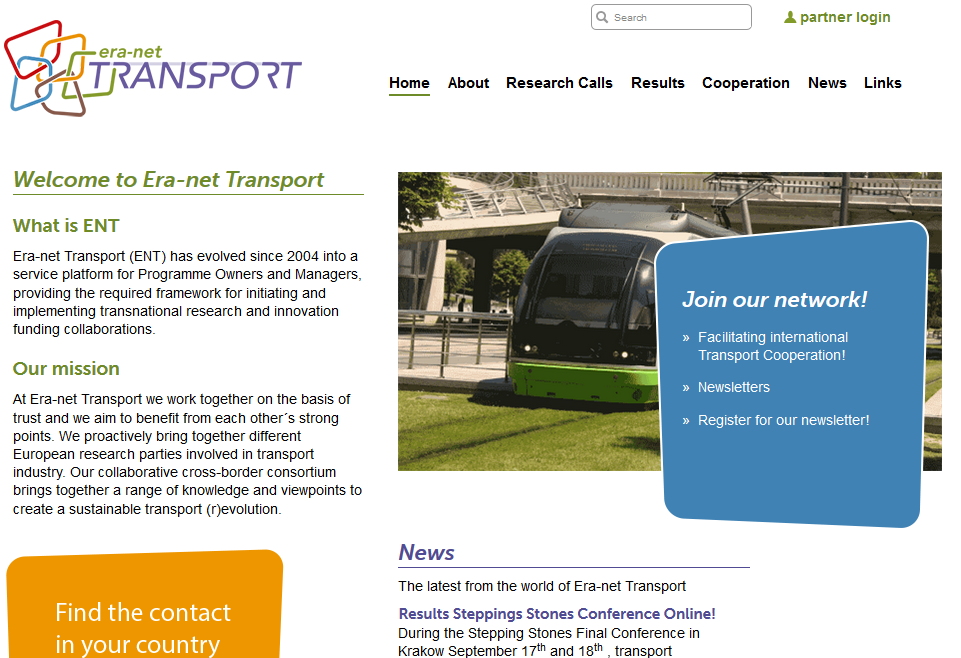 Quelle: http://transport-era.net/
31 Fallstudien in 15 Städten
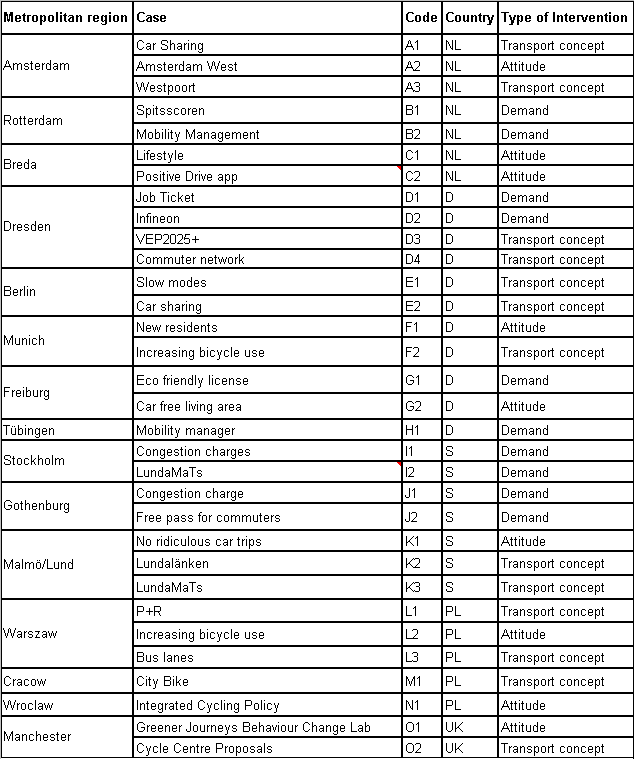 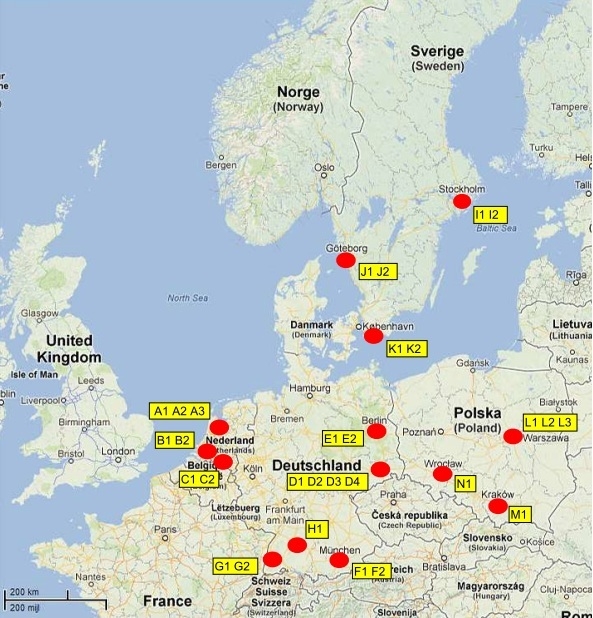 Step By Step: Einige Beispiele
Amsterdam CarSharing (bei 200 PKW/1000 EW)
Rotterdam Spitsscoren: Fahrtrechte abkaufen
Dresden VEP 2025+
Berlin Radverkehrsförderung
München Radlhauptstadt
Freiburg Vauban
Tübingen Firmen-Mobilitäts-Manager
Stockholm CityMaut
Malmö „Keine lächerlichen Fahrten“
Warschau Parkhäuser als P&R-Plätze
Breslau Fahrradkonzept
…..
Zum normativen Hintergrund
Bedürfnisse
(Um-) Welt
Nicht zu Hause möglich: Nachfrage
Infrastruktur: das Angebot
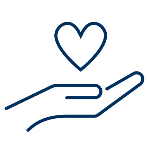 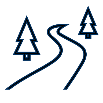 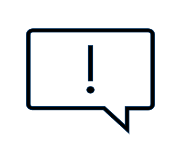 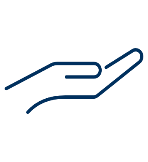 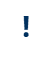 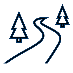 Individuelle Entscheidung
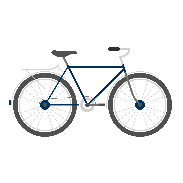 WOFÜR? Mobilitätsbefreidigung	  	WIE? Mit Verkehr!  
         Bedürfnisse				     Instrumente
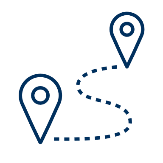 Bedürfnisse und Instrumente trennen
Mobilität: 	Bedürfnis, Ursache, Zweck, Aufgabe
	 
Verkehr: 	dienendes Instrument zur Umsetzung von Mobilität
 

Und was wollen wir jetzt? Wünschen Sie sich mal was:

	1. Bedürfnisse für alle sichern: Menschenrecht Mobilität
	2. Mit wenig Aufwand, Geld, Lärm, CO2: wenig Verkehr!
Bedürfnisgerechte Mobilität mit weniger Verkehr
Definition „Nachhaltige Entwicklung“
Brundtland-Definition:
Nachhaltige Entwicklung ist eine Entwicklung,      	
	1. die die Bedürfnisse der heute Lebenden befriedigt und
	2. die es künftigen Generationen ermöglicht, 
	    (dann) ihre Bedürfnisse zu befriedigen.

Im Verkehrswesen:
	1. Die Mobilitätsbedürfnisse aller Menschen heute decken ...
	2. aber mit weniger Risiken, Externalisierungen, Abgasen,
	    Flächen, Lärm, Ungerechtigkeit, Versauerung, CO2, ...
Bedürfnisgerechte Mobilität mit weniger Verkehr
Zum Forschungsprojekt Step By Step: Wie misst man „erfolgreich“?
… kommt drauf an, wen man fragt!

Erfolg worin? Erfolg kann in mehrere Aspekte aufgeteilt werden. Wir hatten fünf Bereiche:
Prozessgestaltung
Barrieren überwinden
Monitoring und Evaluation
Ziele erreicht?
Prozess weitergeführt?

Drei Abstufungen für Erfolg:  0 oder 1 oder 2 Punkte
Unsere fünf „Erfolgsfaktoren“ bei Step By Step
1. War der Prozess gut abgelaufen? Gab es:
Problemidentifikation/ -benennung?
eine Auswahl an Maßnahmen zur Problemlösung?
eine klare Zielformulierung?
"genug" Kommunikation mit Akteuren und Bevölkerung?
2. Barrieren:
Die Barrieren waren da, konnten aber überwunden werden
Maßnahme wurde angepasst, Barrieren teilweise überwunden
Nur kleine oder keine Barrieren, Maßnahme lief nach Plan
3. Wurden die Effekte evaluiert?
Alle Effekte wurden nach Plan und Zielstellung evaluiert
Einige Effekte wurden evaluiert
Es wurde nicht evaluiert
4. Wurden die Ziele erreicht, waren die Wirkungen „groß”? 	Ja / zum Teil / nein
5. Wird die Arbeit fortgeführt? 	Ja /  zu einem großen Teil / teilweise / nein
„Erfolg“ auf einer Skala von Null bis Zehn
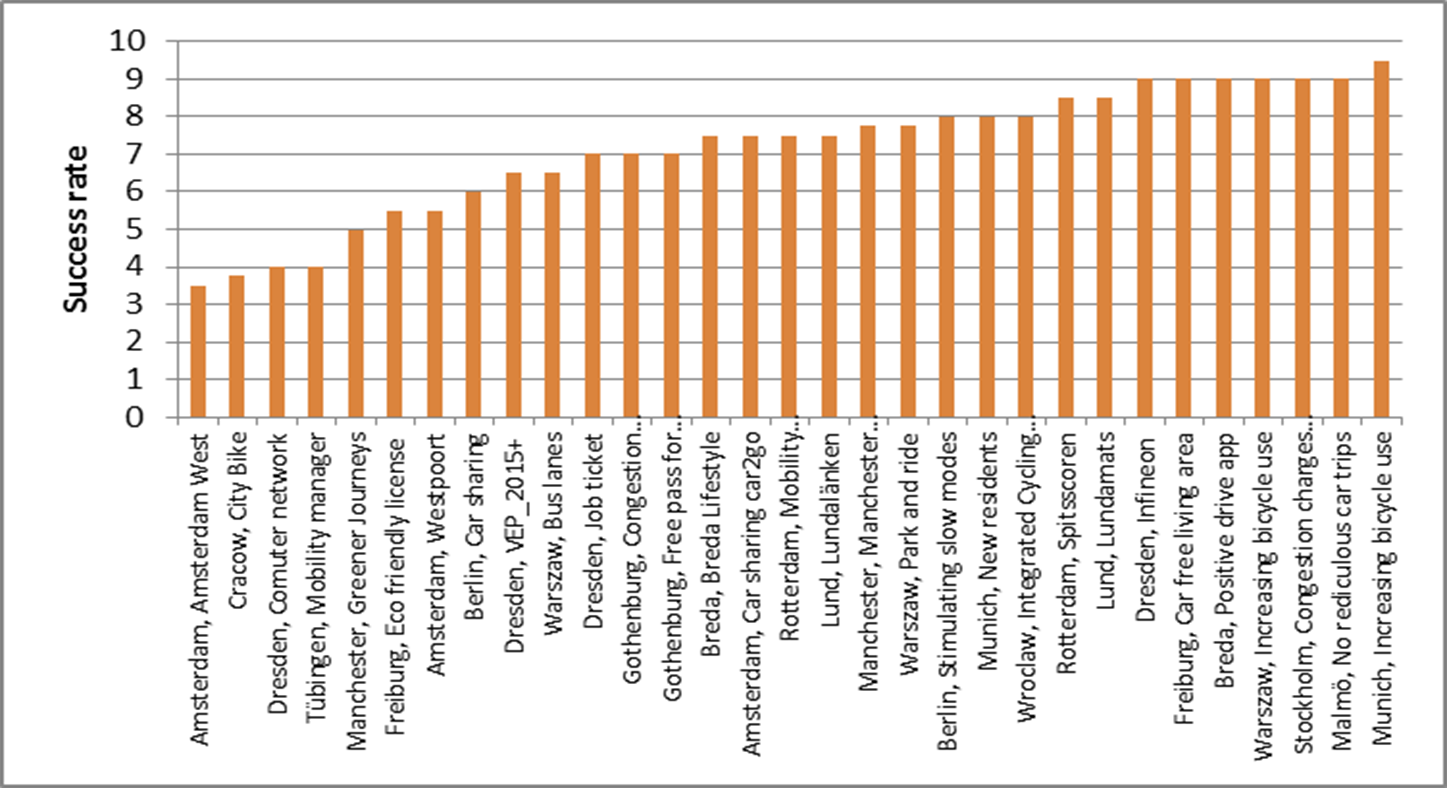 TU Dresden, Verkehrsökologie
Egal welcher Maßnahmentyp: Man kann mehr oder weniger Erfolg haben!
Transport concept
Demand
Attitude
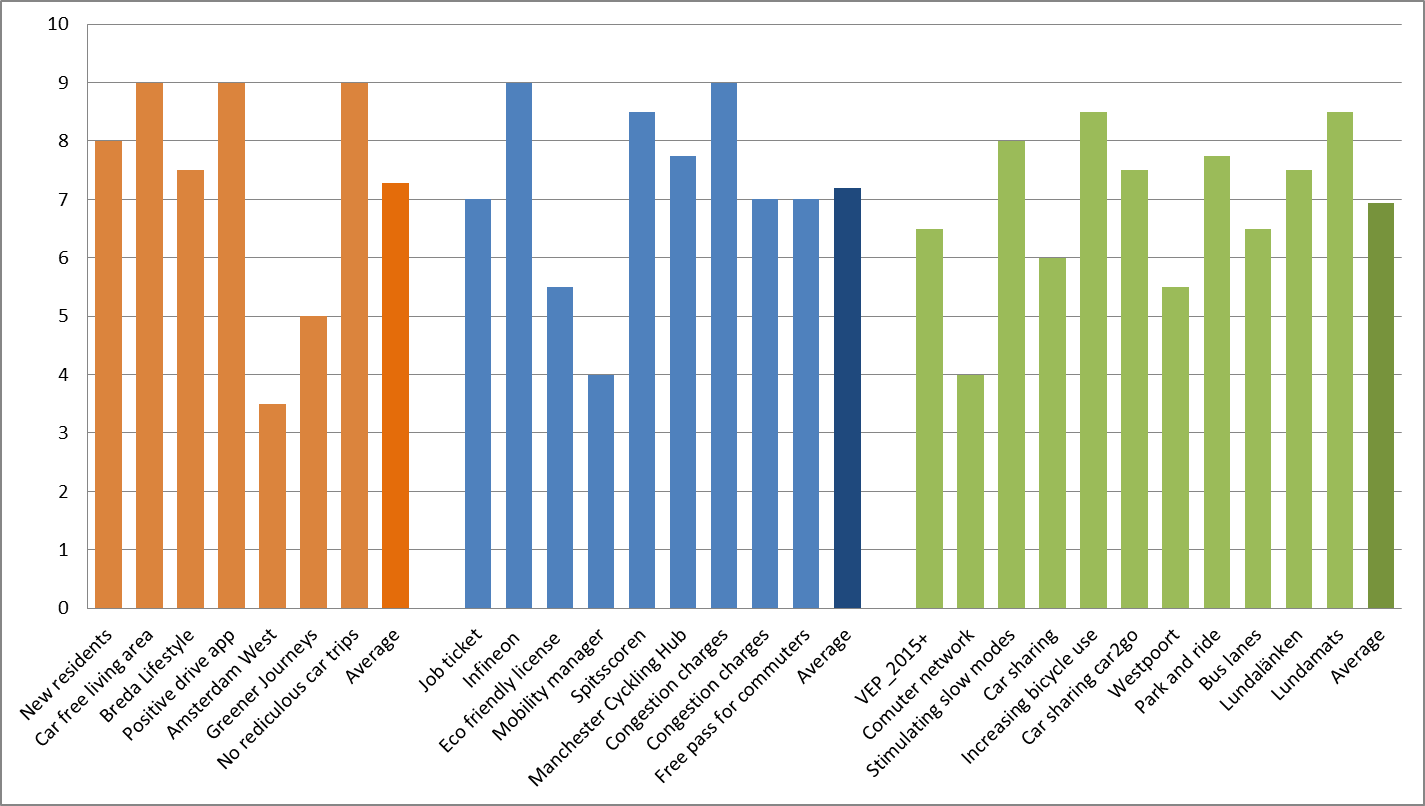 TU Dresden, Verkehrsökologie
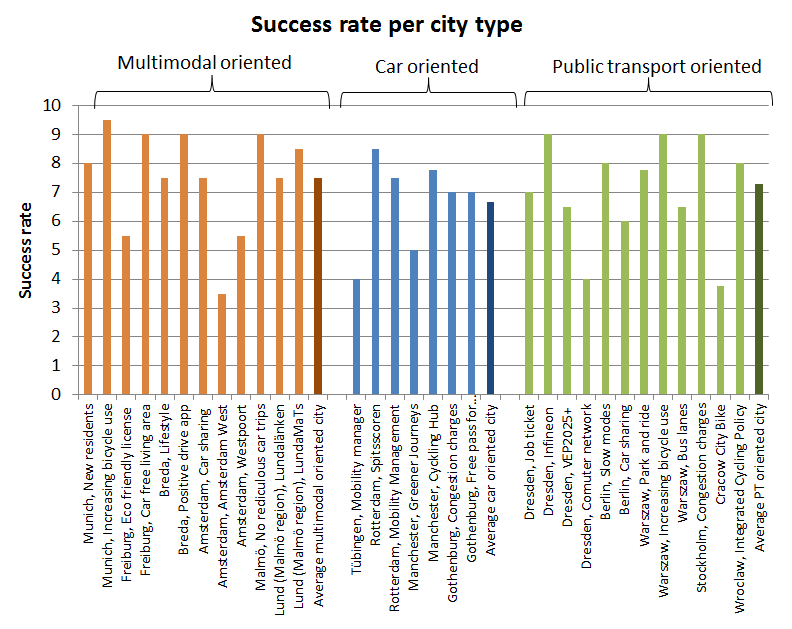 Oft fehlt M&E: Und man hat mehr/weniger Erfolg
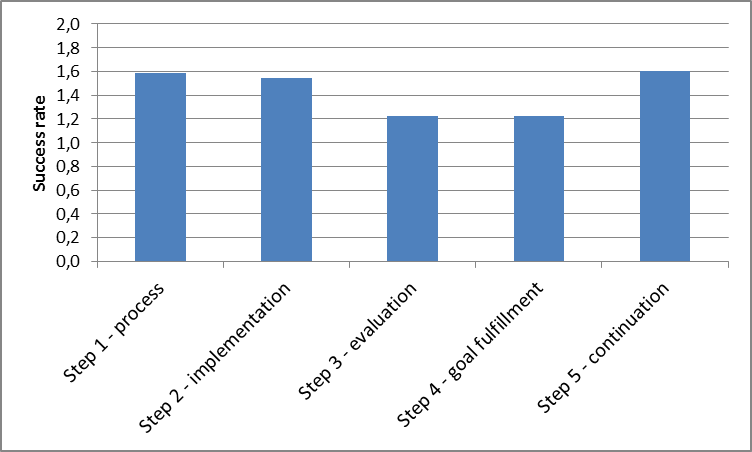 Ergebnis 1: Prozess-Orientierung
Man braucht jemanden, der verantwortlich ist: “Spinne im Netz”, am besten in der Verwaltung (nicht immer).

Diese Person verfügte über ein großes Netz von Kontakten zu den Hauptakteuren und genießt Vertrauen.

Ein “positiver” Ansatz ist oft hilfreicher als ein “negativer”: Es ist besser, etwas anzubieten oder attraktiver zu machen als mit Verboten, schlechtem Gewissen, Preiserhöhungen zu arbeiten.

Push&Pull-Pakete sind unverzichtbar.
Ergebnis 2: Umsetzung
Unverzichtbar: Klare Analyse von Problemen + Handlungsoptionen
Passendes Gelegenheitsfenster, “window of opportunity”:
EU- oder nationale Förderprogramme 
Aktuelle kommunale Diskussionen
Wenn gerade kein Fenster da: “Modellvorhaben”
Jedes Fenster ist anders
Ausnahmesituationen (“Woche der Mobilität”) helfen
Die Stadtverwaltung spielt die Hauptrolle
Bürgermeister/in muss sich damit identifizieren
Wille und Möglichkeiten müssen zusammenkommen: Auftrag und Geld, Beschluss und Budget
Ergebnis 3: Monitoring & Evaluation sind essentiell
M&E braucht man, um die Erfolge beweisen zu können
M&E braucht man, um Misserfolge korrigieren zu können
Mit M&E kann man andere Rahmenbedingungen erkennen  
M&E kann eine VEP-/ SUMP-Vorgehensweise etablieren
M&E misst “Kosten” und “Umweltbelastung”, aber auch “Lebensqualität” 
Raumnutzungsänderungen entscheiden immer: Einbeziehen!
Für M&E schon anfangs die Zielgruppen klar definieren
Ergebnis 4: Ziele erreicht?
Realistische Ziele, Verhaltensänderungen brauchen Zeit

 Push&Pull-Pakete sind immer geboten 

 Jede Maßnahme kann mehr oder weniger erfolgreich wirken

 Ökonomische Anreize wirken mehr

Die Projektgröße ist egal: Kleine Projekte können wirksam sein und große Projekte nicht, oder umgekehrt
Ergebnis 5: Fortführung des Prozesses
IMMER gibt es ein Leben nach dem Projekt 

Schon bei Projektbeginn über die Fortsetzung nachdenken

Den Ansatz kontinuierlich verbessern und fortführen

Jemand muss verantwortlich sein (siehe Ergebnis 1)
Fazit 1: WAS ist Erfolg?
Überraschung: Jede Stadt ist anders!
„Erfolg“ auf dem Weg der nachhaltigen Entwicklung hängt von der Ausgangslage in dieser Stadt zu dieser Zeit ab 
„Erfolg“ in A kann „Misserfolg“ in B bedeuten
„Erfolg“ heute kann „Misserfolg“ morgen bedeuten 
„Erfolg“ kann nie ein für alle Mal definiert werden
Wenn der Trend in die falsche Richtung läuft, dann ist „Verzögern und Blockieren“ erfolgreich
Wenn die künftige Richtung unklar ist, dann ist das Aufzeigen einer „positiven Vision“ erfolgreich
Wenn der Trend in die richtige Richtung läuft, dann ist „zurücklehnen“ schlecht, aber „beschleunigen“ erfolgreich
Fazit 2: WIE Prozess gestalten?
Jede Stadt braucht einige überzeugte, vernetzte Leute
Die brauchen politische Unterstützung und Freunde (Politik, Unternehmen, Presse, Unis, Verbände, NGO´s …)
Die brauchen Macht/Verantwortung und ein Budget
Diese Leute kennen die Situation am besten
Diese Leute sollen darüber diskutieren, WAS in dieser Situation getan werden sollte
Die Entscheidung dieser Leute ist am besten für die Stadt 
Denken Sie nicht so lange an das „WAS muss ich tun?“
Denken Sie mehr an das „WIE muss ich es tun?“
Denken Sie immer an die Weiterführung des Prozesses, an die nächste Runde im SUMP-Zyklus
SUMP - Plan für nachhaltige urbane Mobilität
Einführung
2021
Grant Agreement No.: 
2019-1-PL01-K1203-065244
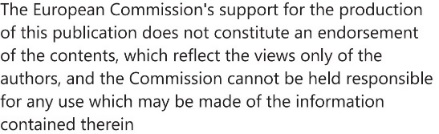